Pracovní právo ve školách a nouzový stav na území ČR
Obsah přednášky:

1. Mimořádná opatření
2. Výkon práce při mimořádných opatřeních
2.1 Změna místa výkonu práce
2.2 Přímá a nepřímá práce pedagogických pracovníků 
2.4 Formy a metody práce
2.5 Zadávání domácích úkolů a hodnocení žáků
3. Překážky v práci
3.1 Překážky v práci na straně zaměstnance
3.2 Překážky na straně zaměstnavatele
4. Čerpání dovolené
5. Volno ke studiu
6. Další souvislosti
1. Mimořádná opatření
 
Mimořádné opatření Ministerstva zdravotnictví zakazuje osobní účast žáků na základním, středním a vyšším odborném vzdělávání ve školách a školských zařízeních od 11.3.2020 do dovolání. Toto opatření se ale nevztahuje na zaměstnance školy. Ti jsou povinni plnit úkoly dané ředitele školy a docházet do práce, jestliže jim to ředitel školy nařídí. Příkazy ředitele však musí být v souladu s doporučeními Ministerstva zdravotnictví (sborovna plná pedagogů 8 hodin denně, …).

!!! Mimořádná opatření řeší mimořádnou situaci, vždy je však potřeba dodržet právní rámec pro možná řešení situace !!!
 
Možnosti řešení:
1. Zaměstnanec dále vykonává práci pro zaměstnavatele, avšak s omezením daných nouzovým stavem.
2. Bude se jednat o překážku v práci na straně zaměstnance nebo na straně zaměstnavatele.
3. Zaměstnavatel dohodne zaměstnancem čerpání dovolené nebo čerpání dovolené určí.
4. Ředitel školy určí pedagogickému pracovníkovi volno ke studiu dle § 24 odst. 4 písm. b) zákona o pedagogických pracovnících.
 
Řešení pracovněprávních vztahů je možné také kombinovat, například:
 Vychovatelka školní družiny bude vykonávat práce související (úprava a doplnění ŠVP, studium pedagogické literatury, seznámení se s doporučeními PPP, …) a poté bude následovat překážka na straně zaměstnavatele.
 Uklízečka bude vykonávat úklidové práce a poté bude následovat dovolená.


Opatření MŠMT: Informace k mimořádnému opatření MZ k uzavření škol
- kterých škol se opatření týká (základních škol, základních škol speciálních, středních škol, konzervatoří a vyšších odborných škol, …),
- přestože se výslovně netýká, MŠMT doporučuje zvážit situaci (mateřské školy, základní umělecké školy, …),
- distanční vzdělávání místo prezenčního vzdělávání (rozhoduje ředitel školy),
- povinnosti zaměstnanců školy.
2. Výkon práce při mimořádných opatřeních
 
Zaměstnanec dále vykonává práci pro zaměstnavatele (ředitele školy), avšak s omezením daných nouzovým stavem. 
Zde je nutné rozlišovat, zda se jedná o práci pedagogických nebo nepedagogických pracovníků, praxe ukazuje, že jsou při výkonu práce rozdíly i u profesí: 
učitel 	x 	vychovatel nebo asistent pedagoga,
uklízečka 	x 	účetní.
 
2.1 Změna místa výkonu práce
 
Místo výkonu práce je určeno pracovní smlouvou (§ 34 zákoníku práce). Zpravidla se jedná o organizační jednotku (adresa školy), nebo šířeji, například obec. 
Protože se jedná o povinnou součást pracovní smlouvy, nemůže ředitel školy využít nadřazenost zaměstnavatele a jednostranně změnit jeho místo výkonu práce. Tuto skutečnost může nejvíce se zaměstnancem dohodnout.
 
Nepedagogičtí pracovníci
Ředitel školy se může dohodnout se zaměstnancem, že bude práci dočasně vykonávat mimo pracoviště zaměstnavatele (z jiného místa, například z domova). Protože jde o dohodu, na změnu místa výkonu práce (na práci z domova) není povinen druhý účastník pracovněprávního vztahu přistoupit. 
Vhodné například pro mzdovou účetní, která si ve škole vyzvedne potřebné dokumenty a účetní operace provádí doma. Otázkou je, jakými činnostmi z domova by ředitel školy některé pracovníky pověřil (uklízečka, školník, …).
Pedagogičtí pracovníci
Složitější je situace u pedagogických pracovníků. Pracovní doba pedagogických pracovníků se skládá z přímé pedagogické činnosti a s prací souvisejících (§ 22a zákona o pedagogických pracovnících). 

 Přímá pedagogická činnost
Vykonává-li přímou pedagogickou činnost je povinen být na pracovišti zaměstnavatele v době stanovené rozvrhem jeho přímé pedagogické činnosti (§ 22a odst. 2 zákona o pedagogických pracovnících). 
Místo, kde se uskutečňuje vzdělávání, musí být také zapsáno v rejstříku škol [§ 144 odst. 1 písm. g) školského zákona].
Práce z domova (home office) není zákoníkem práce zatím přímo definována, o její podobě se jedná. V současné době je obsažena v § 317 zákoníku práce, neobsahuje ale zdaleka všechny možnosti, které home office nabízí. Kromě úprav práv zaměstnanců na práci doma se jedná i o právech zaměstnavatele na kontrolu odvedené práce apod.
Obtížně se tedy aplikuje toto ustanovení na § 317 zákoníku práce (zaměstnance, který nepracuje na pracovišti zaměstnavatele), neboť zákon o pedagogických pracovnících výslovně uvádí, že musí být pedagogický pracovník na pracovišti zaměstnavatele (ve škole, na mimoškolní akci, …) a pracovat podle rozvrhu, který určil ředitel školy.

 Práce související
Výkon prací souvisejících popisuje § 22a odst. 3 zákona o pedagogických pracovnících. Pedagogický pracovník vykonává sjednanou práci v pracovní době, kterou si sám rozvrhuje, a na místě, které si sám určí. Náklady, které pedagogickému pracovníkovi vzniknou výlučně v souvislosti s výkonem práce na jiném místě než na pracovišti zaměstnavatele podle věty první, se nepovažují za náklady vzniklé v souvislosti s výkonem závislé práce, a není-li dohodnuto jinak, hradí je pedagogický pracovník. V podstatě zákon o pedagogických pracovních již v současném znění umožňuje pro práce související home office.
Problém bezpečnosti práce a pracovních úrazů vykonává-li zaměstnanec práci na jiném dohodnutém místě. Pracovní úraz je úraz, který si zaměstnanec přivodí při výkonu práce nebo v přímé souvislosti s ním. Není tedy rozhodující, jestli se stal úraz na pracovišti, nebo ne. Obtížné je pro zaměstnance dokazovat, že úraz se stal při výkonu práce. V případě, že je úraz prokázán jako pracovní (rozhodne inspektor bezpečnosti práce šetřením), je odškodnění tohoto úrazu věcí pojistného plnění (zákonné pojištění zaměstnavatele).
2.2 Přímá a nepřímá práce pedagogických pracovníků 
 
Přímá pedagogická činnost
Přímá pedagogická činnost  je definován v § 2 zákona č. 563/2004 Sb., o pedagogických pracovnících. Pedagogickým pracovníkem je ten, kdo koná přímou vyučovací, přímou výchovnou, přímou speciálněpedagogickou nebo přímou pedagogicko-psychologickou činnost přímým působením na vzdělávaného, kterým uskutečňuje výchovu a vzdělávání na základě školského zákona.

Práce se žáky v době mimořádných opatření není v souladu s definicí přímé pedagogické činnosti (zadávání a kontrola domácích úkolů, elektronická komunikace, videokonference, …).
 
Další práce související s přímou pedagogickou činností.
Pro další práce související s přímou pedagogickou činností dohodnuté s pedagogickým pracovníkem je rozhodná pracovní smlouva a katalog prací. Konkrétní výčty, které jsou uváděny ve vyhlášce č. 263/2007 Sb., pracovní řád, jsou pouze příkladné. Ředitel školy je může doplnit, upravit v souladu s právními normami. 

Není však možné pověřovat pedagogického pracovníka takovými činnostmi, které jsou v rozporu s katalogem prací, např. 2.16.1 Učitel. Například nemůže ředitel školy pověřit učitele úklidem školy, ale může tuto činnost dohodnout.
 
V souvislosti s mimořádným opatřením Ministerstva zdravotnictví je možné pracovní náplně doplnit o další povinnosti, například:
 zadávání cvičení on-line, emailem,
 oprava úkolů, testů v prostředí umožňujícím dálkový přístup,
 oprava úkolů a zaslání žákovi emailem,
 konzultace s rodiči elektronickou formou,
 tvorba metodických materiálů pro rodiče,
 …
Další práce související budou tvořit jedinou činnost, na základě které bude pedagogickým pracovníkům vyplácen plat. Je vhodné, aby ředitel školy vnitřním pokynem zpracoval pravidla pro práci z domova, například:

 Časové rozmezí práce z domova (přesně specifikované dny a čas).
 Co bude zaměstnanec v rámci práce z domova dělat (přidělení mu pracovních úkolů).
 Na jakém tel. čísle a emailové adrese bude v pracovní době k dispozici.
 Sdělí mu, že ředitel školy nebude hradit žádné další náklady spojené s prací z domova.
 Poučení o bezpečnosti práce z domova.
 Ochrana osobních údajů žáků a jejich zákonných zástupců (GDPR)
 Na základě pokynu ředitele školy je zaměstnanec povinen do následujícího pracovního dne práci z domova ukončit a nastoupit na pracoviště.
 …
2.4 Formy a metody práce
 
Vzdělávání na dálku
MŠMT požaduje, aby školy v co největší míře využívalo vzdělávání na dálku. O jeho využití rozhoduje ředitel školy. Současná opatření nezměnila organizaci školního roku a nestanovila na tuto dobu prázdniny. Zakázaná je osobní přítomnost žáků při vzdělávání ve školách. MŠMT vytvořilo webové stránky https://nadalku.msmt.cz/cs, které dávají školám tipy ke vzdělávání na dálku, dále vysílá Česká televize s podporou MŠMT vzdělávací pořady pro žáky 1. a 2. stupně včetně přípravy na přijímací zkoušky na SŠ a víceletá gymnázia. Takové vzdělávání, byť neprobíhá přímo ve škole, je zcela legitimní součástí vzdělávání podle školského zákona a naplňuje cíle, které právní úprava školám přikazuje plnit. Absence se do třídní knihy nezapisují.
 
Synchronní a asynchronní vzdělávání na dálku 
Jiná forma vzdělávání na dálku (tištěné materiály, učebnice, pracovní sešity atp.)
Zapojení rodiny při vzdělávání na dálku
Hodnocení vzdělávání

Distanční forma vzdělávání
Jestliže si školy zvolí distanční nebo dálkovou formu vzdělávání, nesuplují tím přímou vyučovací povinnost. Jedná se sice o důležitou formu vzdělávání, která ale může být pouze doplňkem přímé vyučovací povinnosti.
Školský zákon uvádí v § 25 možnost distanční formy vzdělávání, tedy samostatné studium uskutečňované převážně nebo zcela prostřednictvím informačních technologií, popřípadě spojené s individuálními konzultacemi. Je možné však jej uplatnit pouze ve středním a vyšším odborném vzdělávání.
2.5 Zadávání domácích úkolů a hodnocení žáků
 
Mimořádné opatření Ministerstva zdravotnictví zakazuje osobní účast žáků na základním, středním a vyšším odborném vzdělávání ve školách a školských zařízeních od 11.3.2020 do dovolání. S tím je spojena i aktivita škol se zadáváním samostatné práce žákům distanční formou vzdělávání.

Několik poznámek k zadávání a hodnocení domácích úkolů
Stojí za zmínku připomenout starší příspěvek PhDr. Ondřej Andryse, MAE náměstek ústředního školního inspektora s názvem Několik poznámek k zadávání a hodnocení domácích úkolů.
 
Výtah některých myšlenek:
 
Právní aspekty a cíle domácích úkolů 
 Žádný právní předpis se problematikou zadávání a hodnocení domácích úkolů nezabývá, a tudíž tato problematika není právně upravena ani jednoznačně vymezena.
 Zadávání domácích úkolů je otázka pedagogická, nikoliv právní.
 Domácí úkoly nejsou nutnou součástí vzdělávání, škola není povinna žákům domácí úkoly zadávat.
 Využívání domácích úkolů jako pedagogického nástroje je plně v souladu se školským zákonem. 
 Žáci jsou v souladu s § 22 odst. 1 písm. c) školského zákona povinni plnit pokyny pedagogických pracovníků vydané ve shodě s právními předpisy a školním řádem, tedy i vypracovávat domácí úkoly.
 Je vhodné a žádoucí, aby tuto problematiku upravoval na úrovni školy její školní řád. 
 Plnění domácích úkolů vede člověka k učení se v průběhu celého života (k tomu viz §2 odst. 2 písmeno a) školského zákona).
Zadávání domácích úkolů
 Domácí úkol se zadává v zájmu upevňování znalostí žáka, příp. pro zopakování učiva, v zájmu ukotvení jeho pracovních návyků apod. 
 Úkoly by měly vést třeba k procvičování či lepšímu pochopení již probraného učiva.
 Domácí úkoly by neměly suplovat práci pedagogického pracovníka. 
 Domácí úkoly by měly být přiměřené jak z hlediska obsahové náročnosti, tak z hlediska jejich rozsahu a četnosti zadávání.
 Domácí úkoly by neměly by přispívat k přenášení zodpovědnosti za vzdělávání na rodinu (ta se má věnovat hlavně výchově, a naopak nepřenášet na školu odpovědnost za výchovu). 
 V případě, že se zletilí žáci nebo zákonní zástupci nezletilých žáků domnívají, že domácí úkoly jsou zadávány v nepřiměřené míře nebo nevhodným způsobem, že jsou nepřiměřeně složité apod., je vhodné celou záležitost prodiskutovat s konkrétním pedagogem a s ředitelem školy. 
 
Hodnocení domácích úkolů
 Škola může hodnotit domácí úkoly pouze v případě, že je tato možnost zakotvena v pravidlech hodnocení jako nutné součásti školního řádu. 
 Platí však také, že k hodnocení domácích úkolů je třeba přistupovat velmi citlivě. Je nutné zohledňovat i různé kontextové faktory (rodinné zázemí žáka a, zájem nebo nezájem zákonných zástupců o vzdělávání, pomoc zákonných zástupců při domácích úkolech, …).
 Hodnocení domácích úkolů může být nejvýše jednou z mnoha složek, které se na celkovém hodnocení úrovně znalostí a dovedností žáka podílejí.
Závěr pro výkon práce

Zaměstnanec dále vykonává práci pro zaměstnavatele, avšak s omezením daných nouzovým stavem:
učitel nevykonává přímou pedagogickou činnost, ale pouze práce související,
účetní vykonává práci převážně z domova,
…

Za tyto činnosti přísluší zaměstnanci plat (u soukromých škola mzda) dle pracovní smlouvy (platového výměru).
3. Překážky v práci
 
Rozlišujeme překážky v práci na straně zaměstnance a na straně zaměstnavatele
 
3.1 Překážky v práci na straně zaměstnance
 
Překážky v práci jsou situace, kdy zaměstnanec nemůže z důvodů uvedených v zákoníku práce vykonávat sjednaný druh práce. Zaměstnavatel je povinen nepřítomnost zaměstnance po dobu těchto překážek v práci omluvit a v určitých případech mu také poskytnout náhradu mzdy. Pokud zaměstnanci náhrada mzdy nebo platu nepřísluší, může být v určitých případech hmotně zajištěn dávkami nemocenského pojištění, popřípadě dávkami státní sociální podpory.

Jedná se například o:
 Mateřská a rodičovskou dovolenou,
 Vyšetření nebo ošetření zaměstnance
 Výkon veřejné funkce
 Překážky v práci z důvodu školení, jiné formy přípravy nebo studia
 Překážky v práci na straně zaměstnance podrobně popisuje zákoník práce (§ 191 až § 206)
 
V souvislosti s mimořádnými opatřeními se může jednat o:
 nařízení karantény,
 ošetřování dítěte mladšího než 10 let (POZOR! 13 let) - § 39 zákona o nemocenském pojištění
Nařízená karanténa

O nařízení karantény, jejím trvání a ukončení rozhoduje orgán ochrany veřejného zdraví (místně příslušná hygienická stanice).

Zaměstnanci přísluší náhrada mzdy nebo platu stejně, jako v případě, když je dočasně práce neschopen.

Zaměstnanec má právo na náhradu mzdy/platu od zaměstnavatele za období prvních 14 kalendářních dní.

Ošetřování dítěte

Zaměstnavatel omluví nepřítomnost zaměstnance v práci po dobu ošetřování dítěte mladšího než 13 let.

Zaměstnavatel dodrží podmínky pro vzniku nároku na ošetřovné podle zákona o zdravotním pojištění (§ 39).

Nárok na ošetřovné při péči o dítě do 13 let z důvodu uzavření dětského výchovného zařízení uplatňuje zaměstnanec tiskopisem
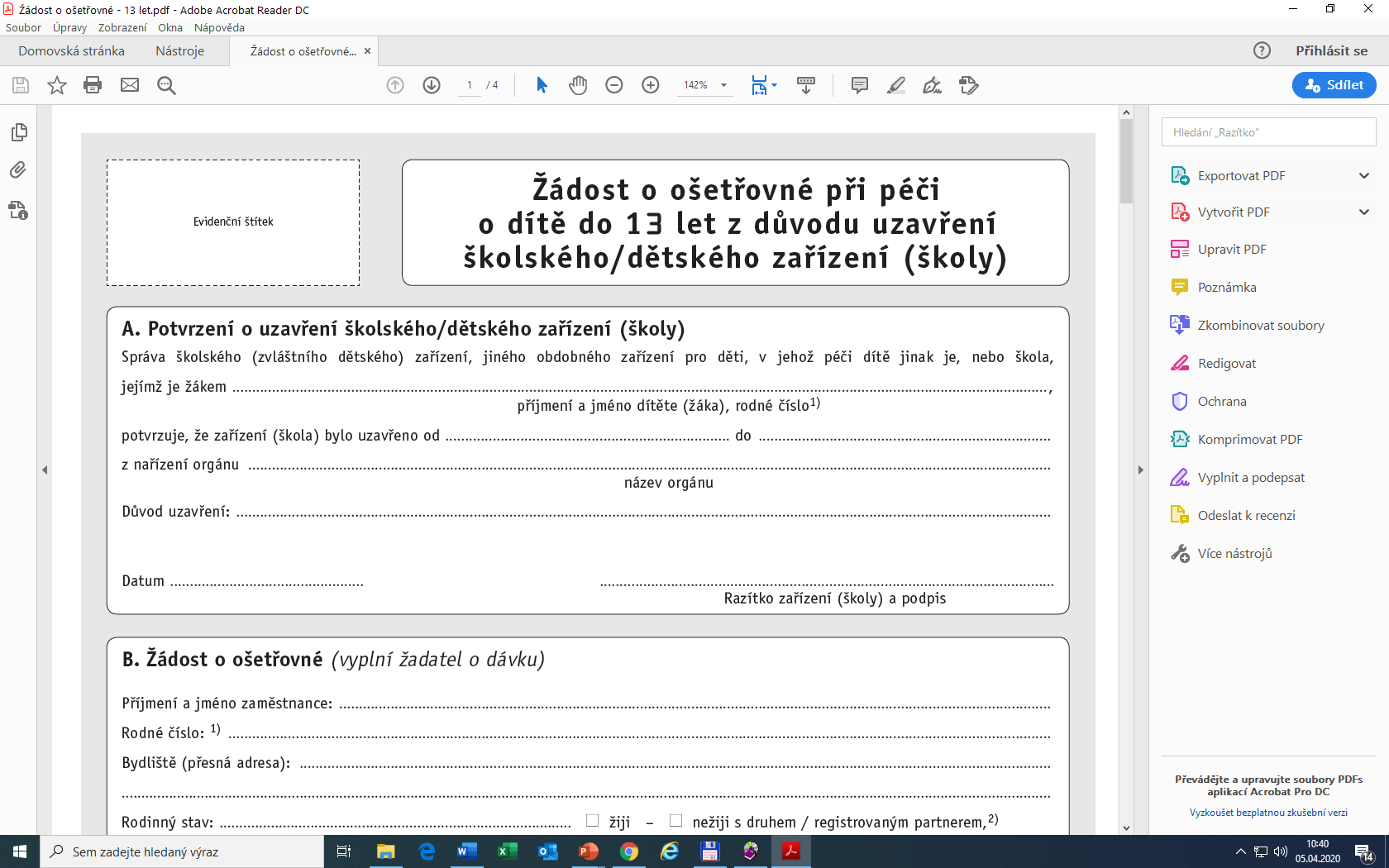 3.2 Překážky na straně zaměstnavatele
 
Překážkami na straně zaměstnavatele jsou podle § 207 až 209 zákoníku práce:
 prostoje,
 přerušení práce způsobené nepříznivými povětrnostními vlivy nebo živelní událostí,
 jiné překážky v práci na straně zaměstnavatele.
 
Jiné překážky v práci na straně zaměstnavatele
 
Zákaz osobní účasti žáků ve školách může být i jinou překážkou na straně zaměstnavatele. Zaměstnanec nemůže konat práci pro jiné překážky na straně zaměstnavatele, než jsou prostoje nebo přerušení práce. Za jinou překážku v práci přísluší zaměstnanci náhrada mzdy nebo platu ve výši průměrného výdělku (§ 208 zákoníku práce).
 
POZOR! Průměrný výdělek se tedy zjišťuje jako průměrný hrubý hodinový výdělek dosažený zaměstnancem v rozhodném období, kterým je předchozí kalendářní čtvrtletí. Prosincové výplaty byly většinou spojeny s odměnami, které by se odrazily v průměrném výdělku. Pro rozpočet školy je výhodnější výpočet průměrného výdělku z měsíců leden únor, březen. Tedy v březnu nedávat překážku v práci.
 
POZOR! Aby měl pedagogický pracovník nárok na překážku v práci na straně zaměstnavatele, nesměl by vykonávat nejenom přímou pedagogickou činnost, ale také práce související.
 
POZOR! V evidenci pracovní doby se musí vykazovat překážka v práci na straně zaměstnavatele a zaměstnanec nemůže ani využívat zvýhodněné závodní stravování.
4. Čerpání dovolené
 
Zaměstnavatel se může se zaměstnancem dohodnout na čerpání dovolené; obecně platí, že určenou dobu čerpání dovolené je zaměstnavatel povinen oznámit zaměstnanci písemně alespoň 14 dnů předem, pokud se nedohodne se zaměstnancem na kratší době (§ 217 odst. 1 zákoníku práce). Bez dohody se zaměstnancem mu nemůže zaměstnavatel určit dovolenou „ze dne na den“. Za porušení povinností na úseku dovolené může orgán inspekce práce zaměstnavateli uložit pokutu až do výše 200 000 Kč (zákon č. 251/2005 Sb., o inspekci práce). Toto řešení by bylo možné pouze u nepedagogických pracovníků. Pedagogičtí pracovníci čerpají dovolenou zpravidla na dobu školních prázdnin (vyhláška č. 263/20077 Sb.).
Čerpání dovolené pedagogických pracovníků zpřesňuje § 4 vyhlášky č. 263/2007 Sb., pracovní řád.: Dobu čerpání dovolené určuje ředitel školy zpravidla na dobu školních prázdnin.


5. Volno ke studiu
 
Ředitel školy může pedagogickému pracovníkovi určit volno ke studiu dle § 24 odst. 4 písm. b) zákona o pedagogických pracovnících, tzv samostudium. Doba trvání samostudia je 12 pracovních dnů ve školním roce. Je potřeba zkontrolovat, zda pracovník studijní volno již nečerpal, například během jarních prázdnin.
Má-li zaměstnanec volno k samostudiu, nepřísluší mu plat, ale náhrada platu. Zaměstnanci tedy nelze ukládat na toto období žádné pracovní úkoly.
6. Zjišťování údajů o zdravotním stavu zaměstnanců  
Zákoník práce obecně ukládá zaměstnavateli povinnost vytvářet bezpečné a zdraví neohrožující pracovní prostředí a pracovní podmínky vhodnou organizací bezpečnosti a ochrany zdraví při práci a přijímáním opatření k předcházení rizikům.V konkrétních situacích je zaměstnavatel povinen postupovat tak, aby předcházel rizikům, odstraňoval je nebo minimalizoval, mluví se o tzv. prevenční povinnosti. Zaměstnavatel je tedy v situaci ohrožení povinen přijmout potřebná ochranná opatření odpovídající daným okolnostem. Je přirozeně vhodné postupovat v součinnosti s orgány ochrany veřejného zdraví, kterým je také zaměstnavatel v některých situacích povinen ohlásit skutečnosti stanovené právní úpravou.  Zaměstnavatelé musí také v rámci preventivní povinnosti informovat o rizicích vhodným způsobem ostatní zaměstnance. Takové riziko může spočívat v tom, že na pracovišti se vyskytuje nebo vyskytovala nakažená osoba. Tehdy zaměstnavatel postupuje tak, že učiní veškerá nezbytná opatření. Skutečnosti o konkrétní osobě sděluje zaměstnavatel pouze v rozsahu nezbytném k ochraně zdraví, vždy tak aby nebyla dotčena důstojnost a integrita této osoby.
7. Další souvislosti
 
Evidence pracovní doby (§ 96 zákoníku práce)
Evidence pracovní doby by měla obrážet skutečný stav věcí, tedy například práci z domova, překážky v práci na straně zaměstnance nebo zaměstnavatele, dovolená apod. Evidence pracovní doby by měla obsahovat i důvody, proč zaměstnanci nepracují.
 
Stravování zaměstnanců
Zaměstnanci škol a školských mají nárok na jedno hlavní jídlo během směny za sníženou úhradu za podmínek stanovených vyhláškami č. 430/2001 Sb. a č. 84/2005 Sb. Jednou z těchto podmínek je, že přítomnost zaměstnance v práci během této směny trvá alespoň 3 hodiny. Jde o odpracovanou směnu a zaměstnanec musí vykonat práci v určitému rozsahu a v místě výkonu práce sjednaném v pracovní smlouvě
 
Převedení na jinou práci
Převedení na jinou práci, tak jak je definováno v § 41 zákoníku práce, není vhodné řešení současné situace, zejména pro pedagogické pracovníky.

Nadúvazkové hodiny
Není možné proplácet nadúvazkové hodiny dle § 132 zákoníku práce. Nebyly odučeny.